QED: The Fourth Mode  of Heat Transfer
Thomas Prevenslik
QED Radiations
Discovery Bay, Hong Kong
1
2nd Inter. Symp. on Nanoparticles/Nanomaterials and Applications, ISN2A Jan. 18-21, Caparica, 2016
[Speaker Notes: Enter speaker notes here.]
Heat Transfer
By classical physics, heat transfer proceeds by 3 modes:

Conduction 
 Radiation
 Convection

Proposal
 QED is the Fourth Mode of Heat Transfer

QED = Quantum Electrodynamics
Interaction of light and matter -  Feynmann
QED is simplified
2
2nd Inter. Symp. on Nanoparticles/Nanomaterials and Applications, ISN2A Jan. 18-21, Caparica, 2016
Scope
Heat transfer by classical physics applies to the macroscale.
  The Fourth mode is applicable to nanostructures 
But in this talk, nanocoatings  on macroscopic bodies
Definition
At the nanoscale, QED converts heat into EM radiation because QM precludes conservation of the heat by an increase in temperature.

EM = Electromagnetic
QM = Quantum Mechanics
3
2nd Inter. Symp. on Nanoparticles/Nanomaterials and Applications, ISN2A Jan. 18-21, Caparica, 2016
4th Mode of Heat Transfer
Nano Coating  < 100 nm
QED Radiation
Natural  convection
Macro Coating  > 1 micron   Temperature increase
No temperature increase
Substrate
Heat
Nano Coatings  conserve body heat without temperature increase as QED radiation bypasses natural convection to enhance heat transfer
4
2nd Inter. Symp. on Nanoparticles/Nanomaterials and Applications, ISN2A Jan. 18-21, Caparica, 2016
Theory
Heat Capacity of the Atom

EM Confinement
5
2nd Inter. Symp. on Nanoparticles/Nanomaterials and Applications, ISN2A Jan. 18-21, Caparica, 2016
Heat Capacity of the Atom
kT        0.0258 eV
Classical Physics (MD, Comsol)
Classical Physics (MD, Comsol)
Nanoscale
Macroscale
QM
(kT = 0)
1912  Debye’s phonons  h = kT  valid for  > 100 m
 Today, phonons used in nanostructures  !
1900  Planck  derived the QM law
1950  Teller & Metropolis  MD  PBC  valid for  > 100 m
Today, MD used in discrete nanostructures !
In nano coatings, the atom has no heat capacity by QM
6
2nd Inter. Symp. on Nanoparticles/Nanomaterials and Applications, ISN2A Jan. 18-21, Caparica, 2016
EM Confinement
Heat
Heat
Nano structures have high surface-to -volume ratio.

Surface absorption places interior atoms under high EM confinement, but QM precludes temperature increase.

 QED conserves the trapped energy to EM radiation.



                                                






QED: Simplified Definition 
EM energy into QM box  Create QED radiation at /2 = d
  f = (c/n)/   = 2d    E = h f
QED

Radiation
No 
Temperature
increase
QED
d = /2
Nano
Coating
QED

Radiation
QED

Radiation
Surroundings
Body
QED  100 % efficiency  >> LEDs !!!
LED = Light emitting diodes
7
2nd Inter. Symp. on Nanoparticles/Nanomaterials and Applications, ISN2A Jan. 18-21, Caparica, 2016
Applications
Thin Films

Nanoelectronics

Turbine Blades 

EUV Lithography

Disinfection
8
2nd Inter. Symp. on Nanoparticles/Nanomaterials and Applications, ISN2A Jan. 18-21, Caparica, 2016
Disinfection
Hand-held bowls are provided with nanoscale ZnO coatings to produce UVC from body heat and disinfect                 Ebola and drinking water

No electricity – West Africa 


LEDs in the UVC are thought to provide the future disinfection of drinking water. But LEDs require electricity and cannot achieve the 100% efficiency of QED disinfection.
9
2nd Inter. Symp. on Nanoparticles/Nanomaterials and Applications, ISN2A Jan. 18-21, Caparica, 2016
Body Heat
Total human body power is about 100 W. 

Since the average surface area for adult men and women is about 1.75 m2, the body heat  Q is,

Q  60 W/m2 = 6 mW/cm2  = 6,000 W / cm2
10
2nd Inter. Symp. on Nanoparticles/Nanomaterials and Applications, ISN2A Jan. 18-21, Caparica, 2016
Protocols
Q  6,000 W/cm2
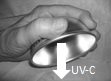 Ebola 
Disinfection 400 W-s/cm2 
Move bowl over surface            in < 1 s scans
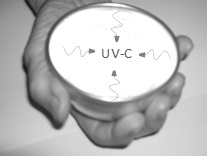 Drinking water  
Disinfection 38,000 W-s/cm2  
Hold water in bowl for at least 7 s
11
2nd Inter. Symp. on Nanoparticles/Nanomaterials and Applications, ISN2A Jan. 18-21, Caparica, 2016
Modifications
Longevity -  50 nm ZnO nanocoatings can rub-off in cleaning as in West Africa
 
Solution - Mold 50 nm ZnO NPs into 100 micron teflon thick coated bowls (as in teflon coated pans)
12
2nd Inter. Symp. on Nanoparticles/Nanomaterials and Applications, ISN2A Jan. 18-21, Caparica, 2016
QM in Nanotechnology
Nanoparticle Combustion
13
2nd Inter. Symp. on Nanoparticles/Nanomaterials and Applications, ISN2A Jan. 18-21, Caparica, 2016
NP Combustion
Add  carbon NPs to a molten aluminum in air ( 0xygen ),   cool to ambient and take SEM micrographs
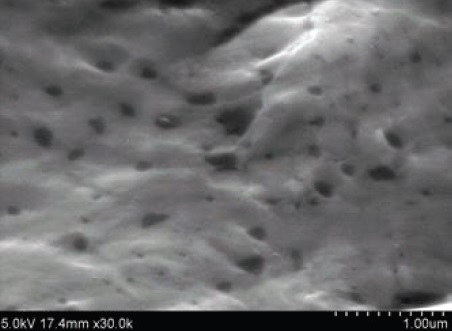 Carbon NPs did not combust at 600 C? 

 C  + O2  CO2

 Repeat for micron size porous carbon, 

Carbon NPs not found in SEM    Complete NP combustion ?

Tensile tests show NPs enhance properties 

Carbon enhances aluminum bond ? DFT disproved 

 QM Interpretation: NPs do not have heat capacity

Macro carbon increases in temperature. NPs remaining after combustion stay at high temperature and also combust.


Temperature changes do not occur in NPs
14
2nd Inter. Symp. on Nanoparticles/Nanomaterials and Applications, ISN2A Jan. 18-21, Caparica, 2016
Conclusion
QED is the Fourth Mode of Heat Transfer
But only in nanostructures !!!

EM confinement  at the macroscale cannot create short  wavelength QED radiation
15
2nd Inter. Symp. on Nanoparticles/Nanomaterials and Applications, ISN2A Jan. 18-21, Caparica, 2016
Questions & Papers
Email: nanoqed@gmail.com

      http://www.nanoqed.org
16
2nd Inter. Symp. on Nanoparticles/Nanomaterials and Applications, ISN2A Jan. 18-21, Caparica, 2016
[Speaker Notes: Enter speaker notes here.]